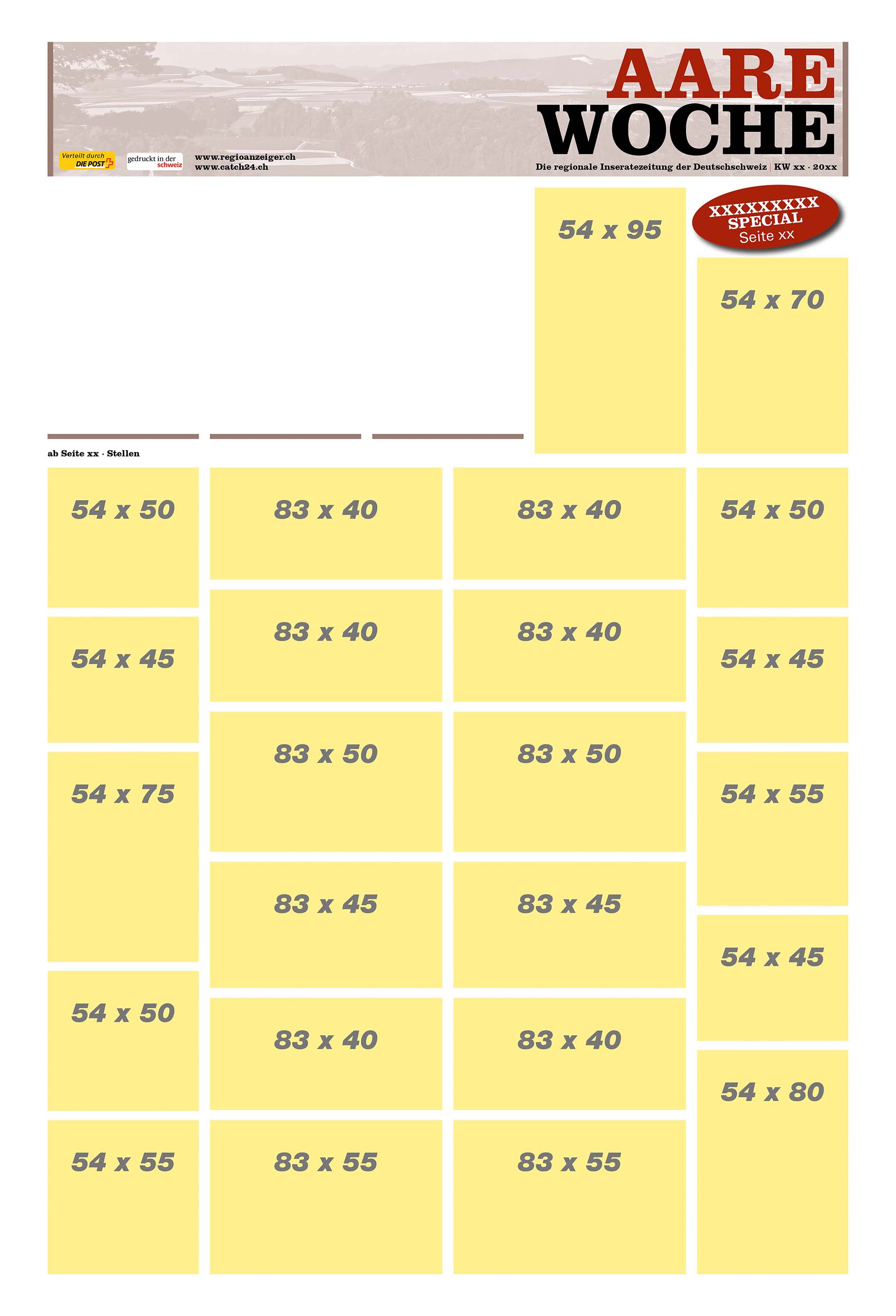 217781
54x50
217643
54x60
217941
54x30
217807
54x100
TS/Regio
217905
141x60
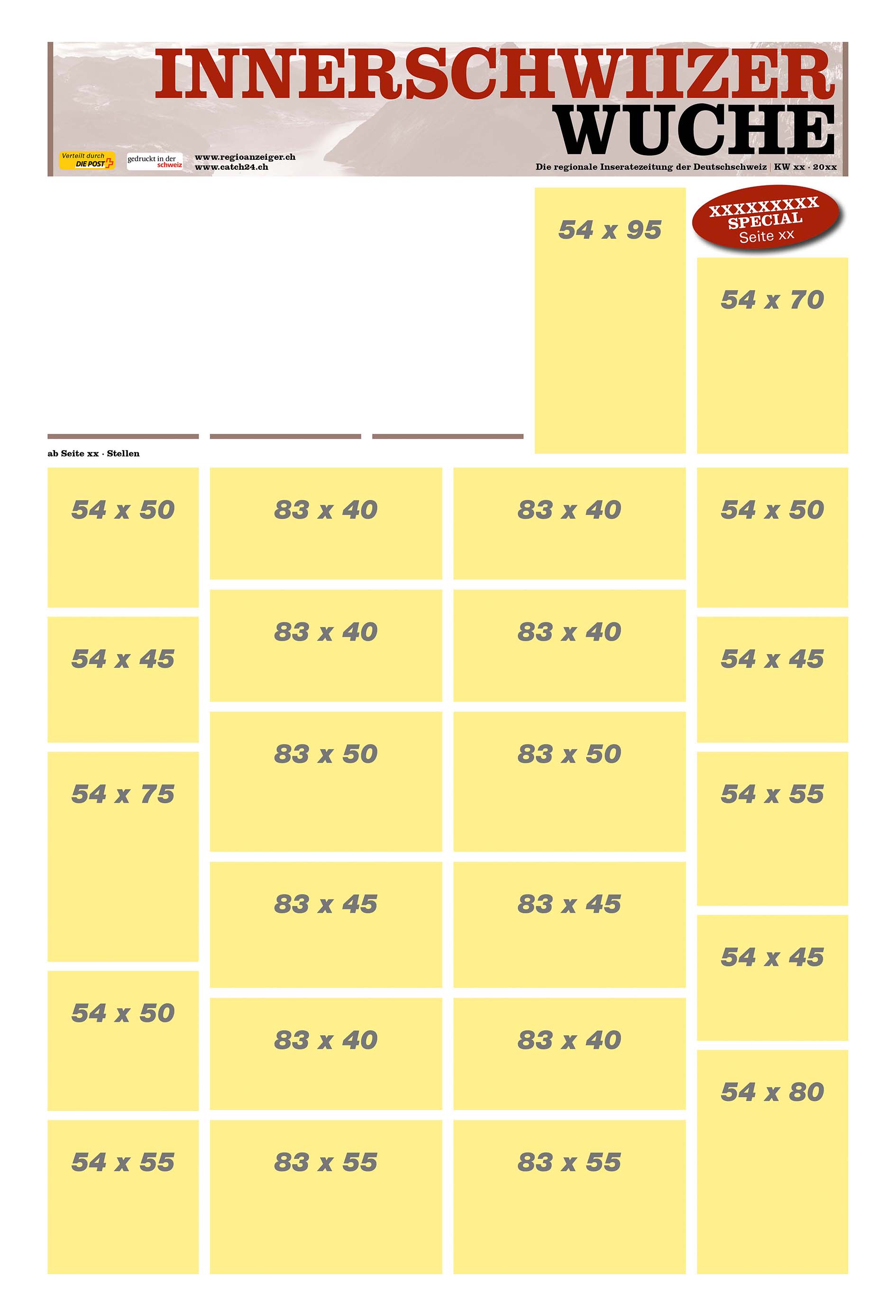 217781
54x50
217643
54x60
217807
54x100
TS/Regio
217648
54x80
217941
54x30
217905
141x60
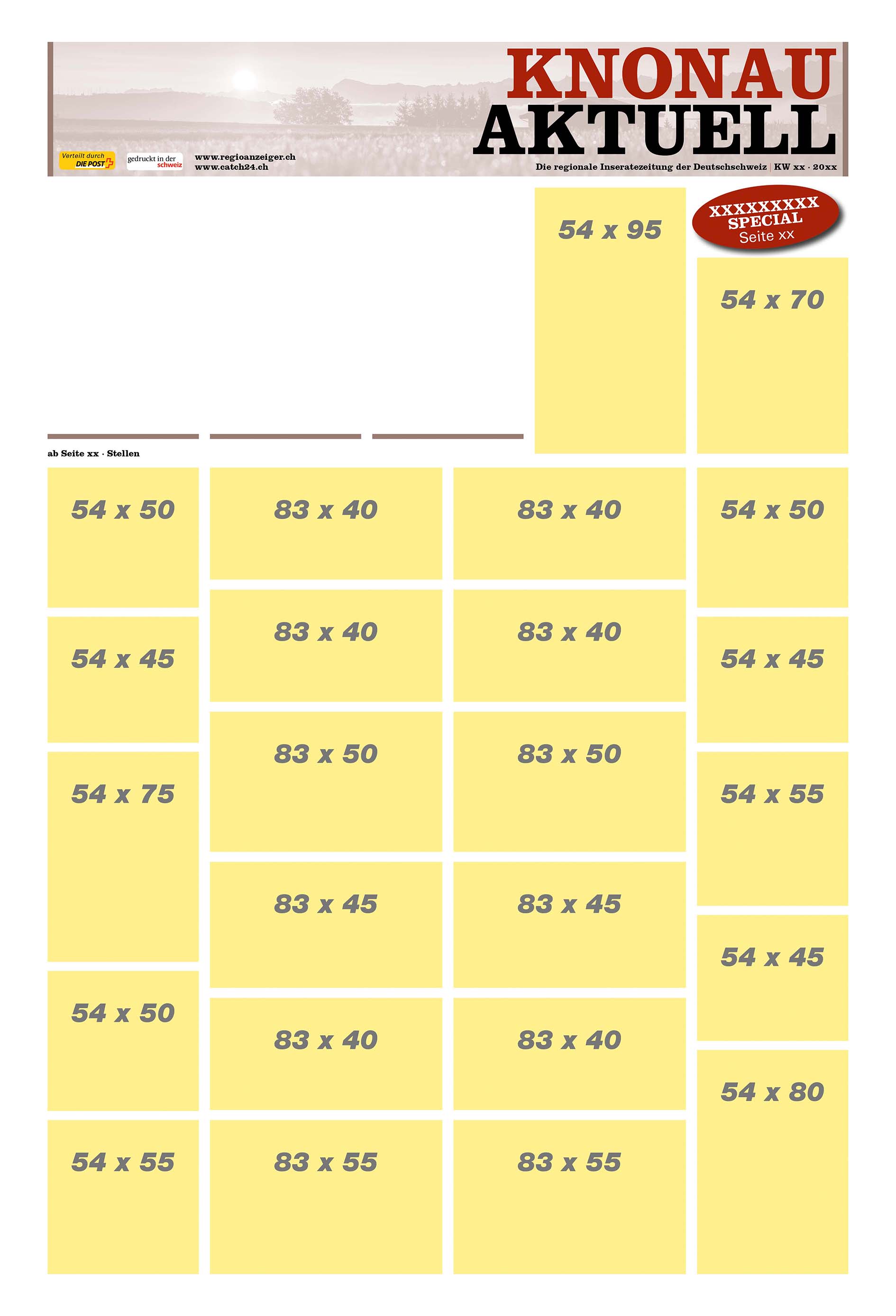 217781
54x50
217643
54x60
217807
54x100
TS/Regio
217648
54x80
217921
83x80
217941
54x30
217905
141x60
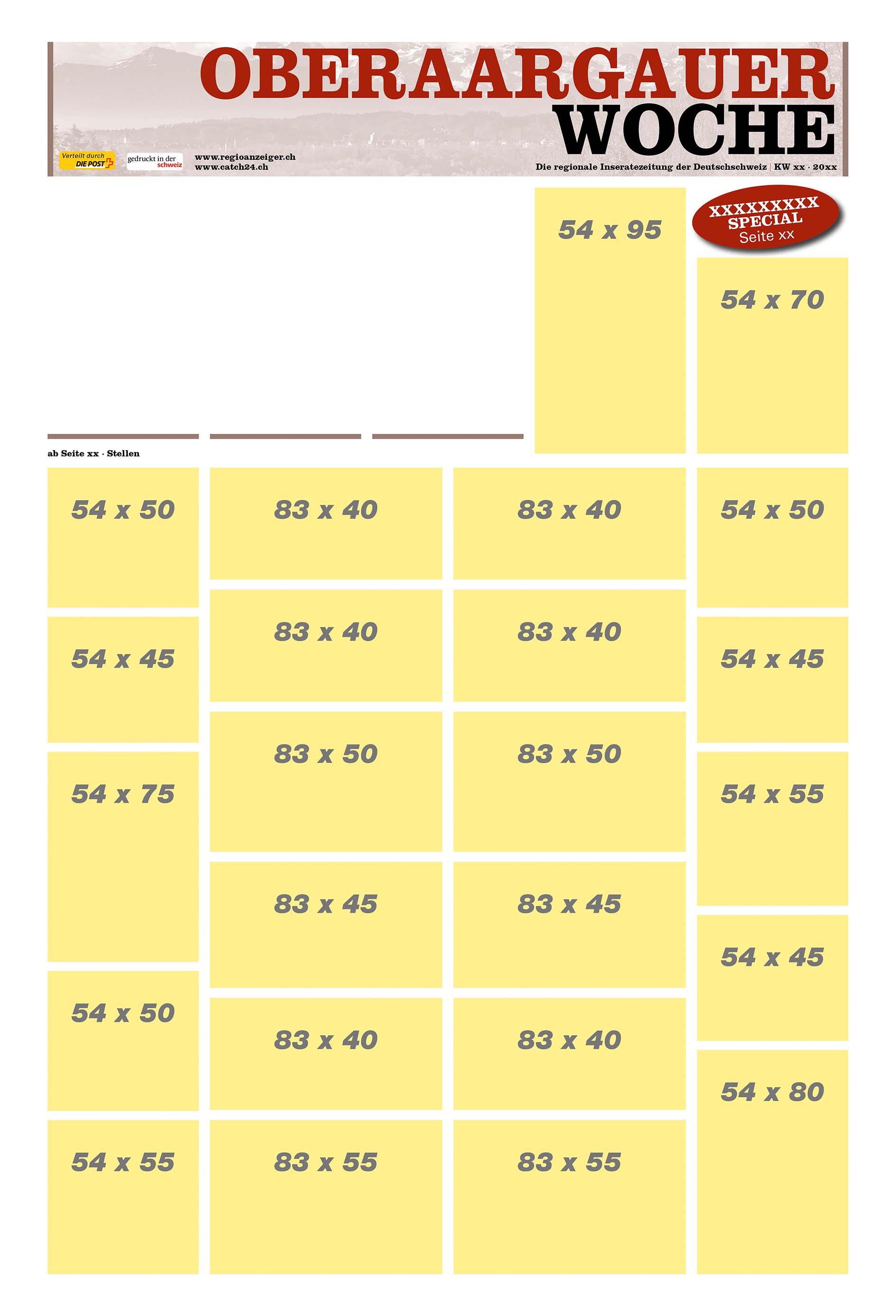 217781
54x50
217643
54x60
217807
54x100
TS/Regio
217941
54x30
217905
141x60
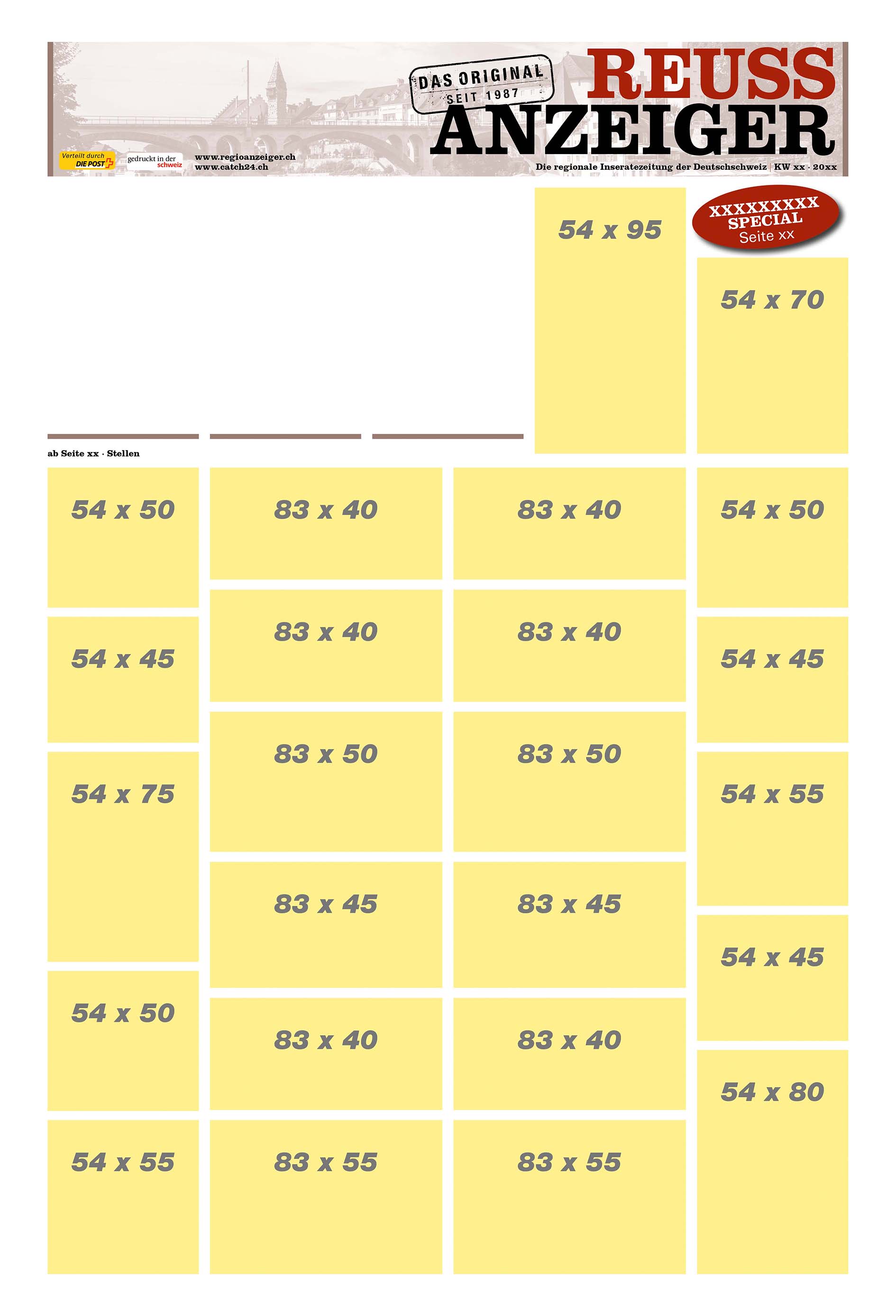 217781
54x50
217643
54x60
217807
54x100
TS/Regio
217941
54x30
217905
141x60
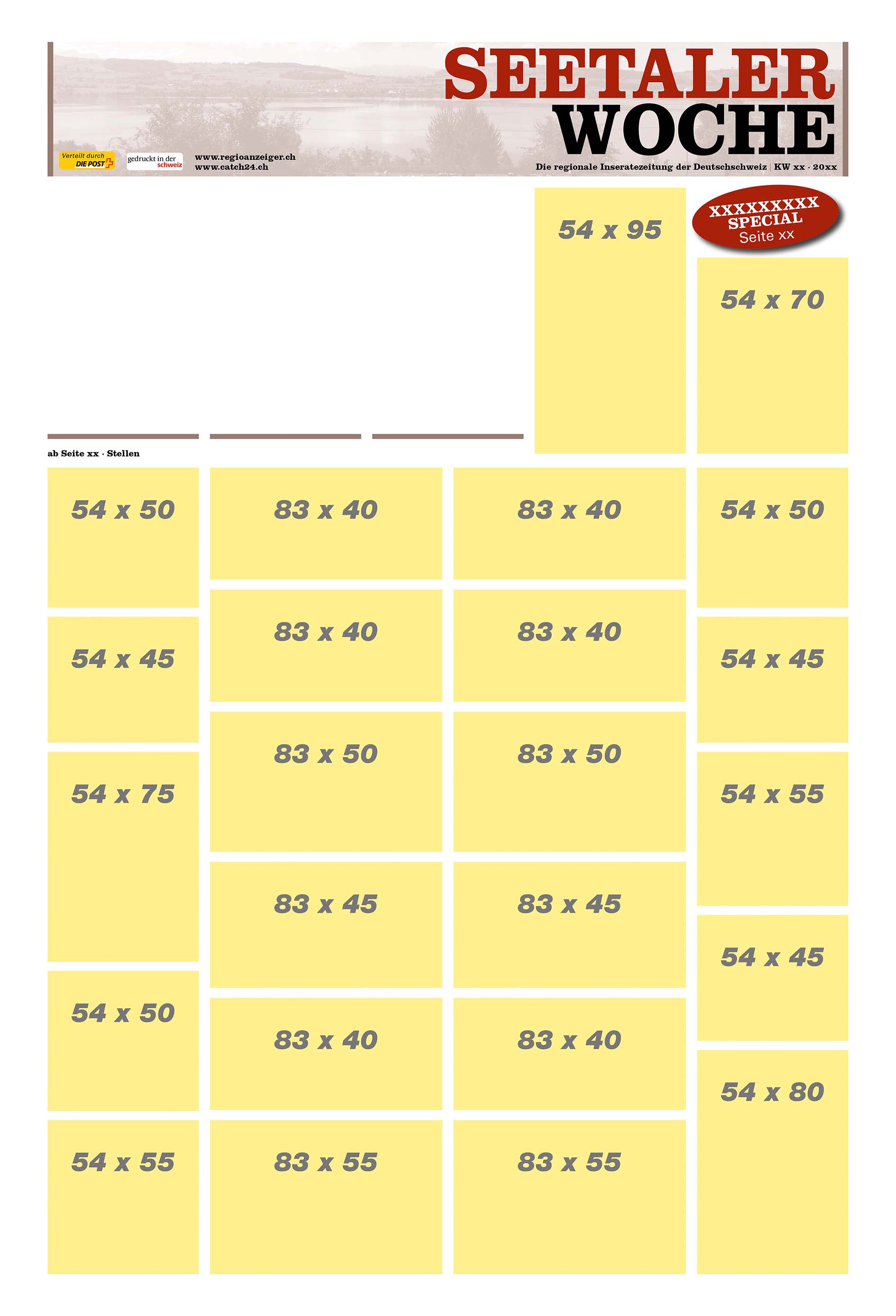 217781
54x50
217643
54x60
217807
54x100
TS/Regio
217648
54x80
217941
54x30
217905
141x60
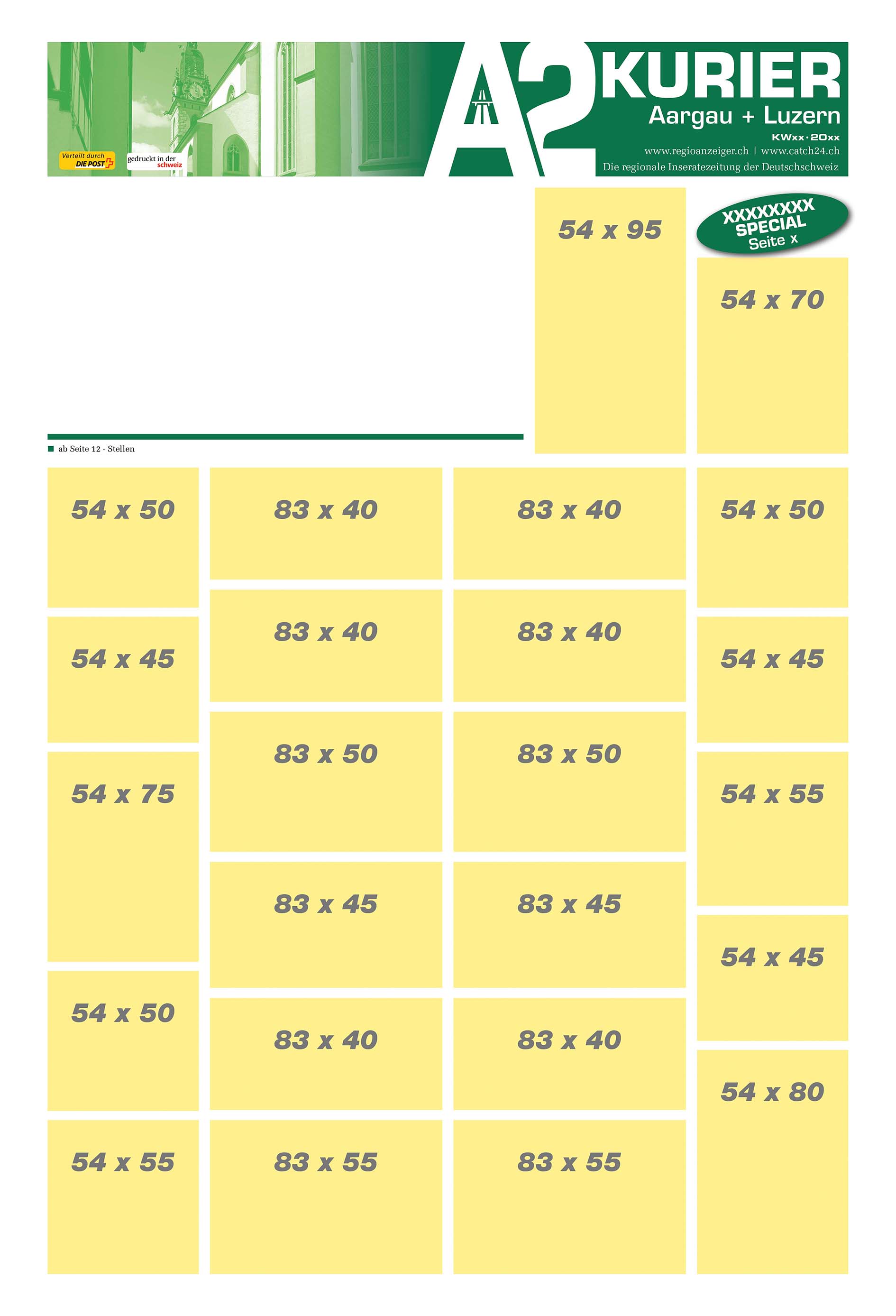 217781
54x50
217643
54x60
217807
54x100
TS/Regio
217941
54x30
217905
141x60
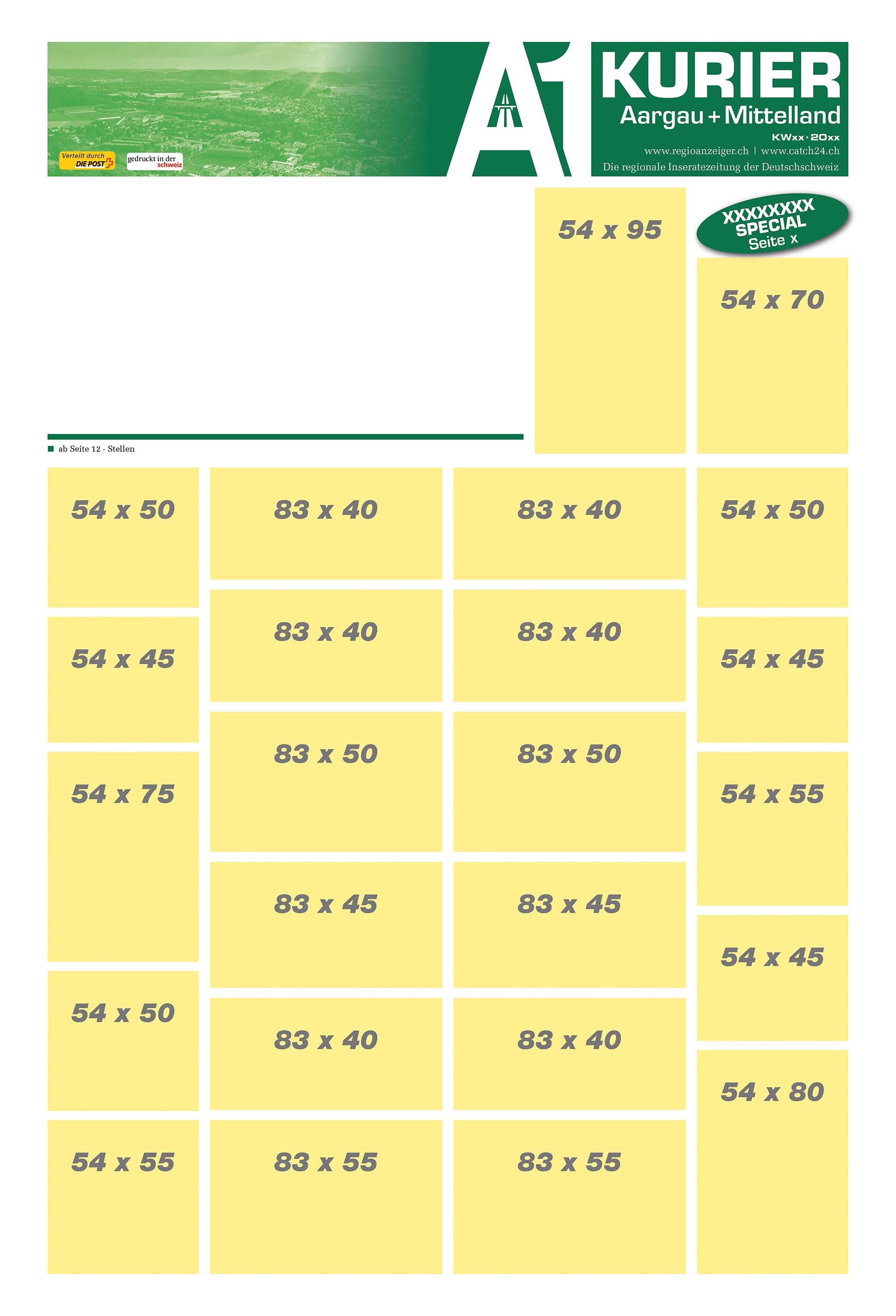 217781
54x50
217643
54x60
217807
54x100
TS/Regio
217941
54x30
217905
141x60
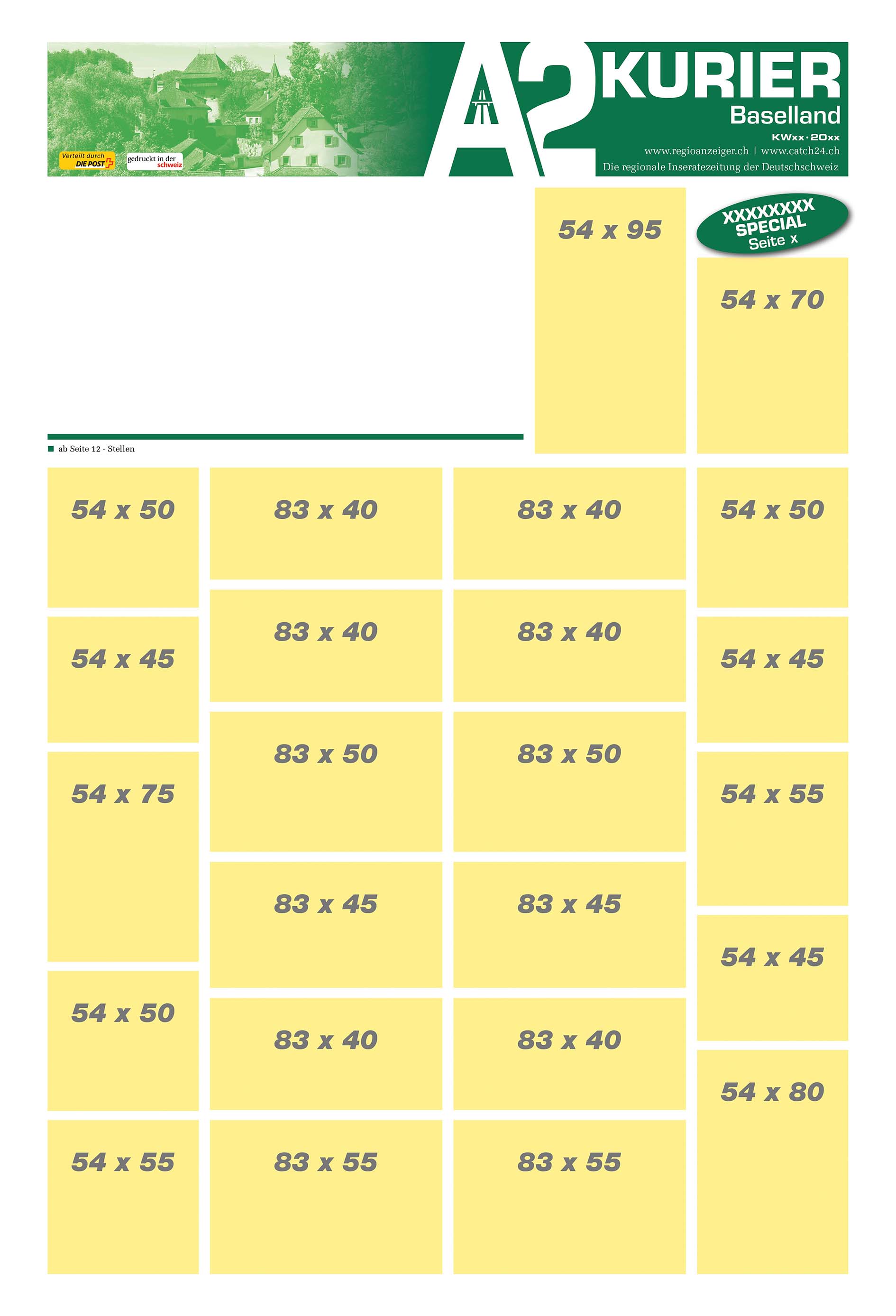 217781
54x50
217643
54x60
217807
54x100
TS/Regio
217941
54x30
217905
141x60
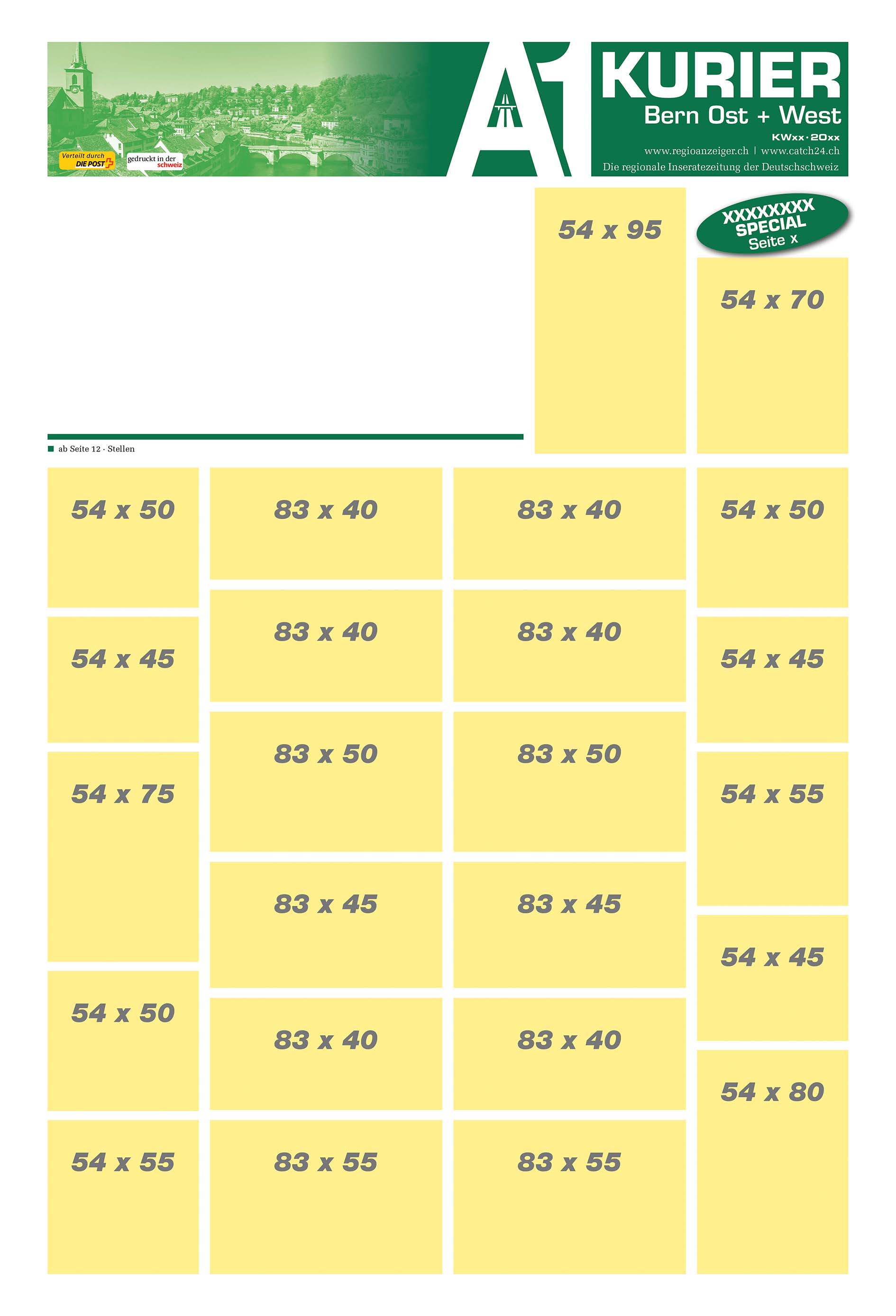 217781
54x50
217643
54x60
217807
54x100
TS/Regio
217941
54x30
217905
141x60
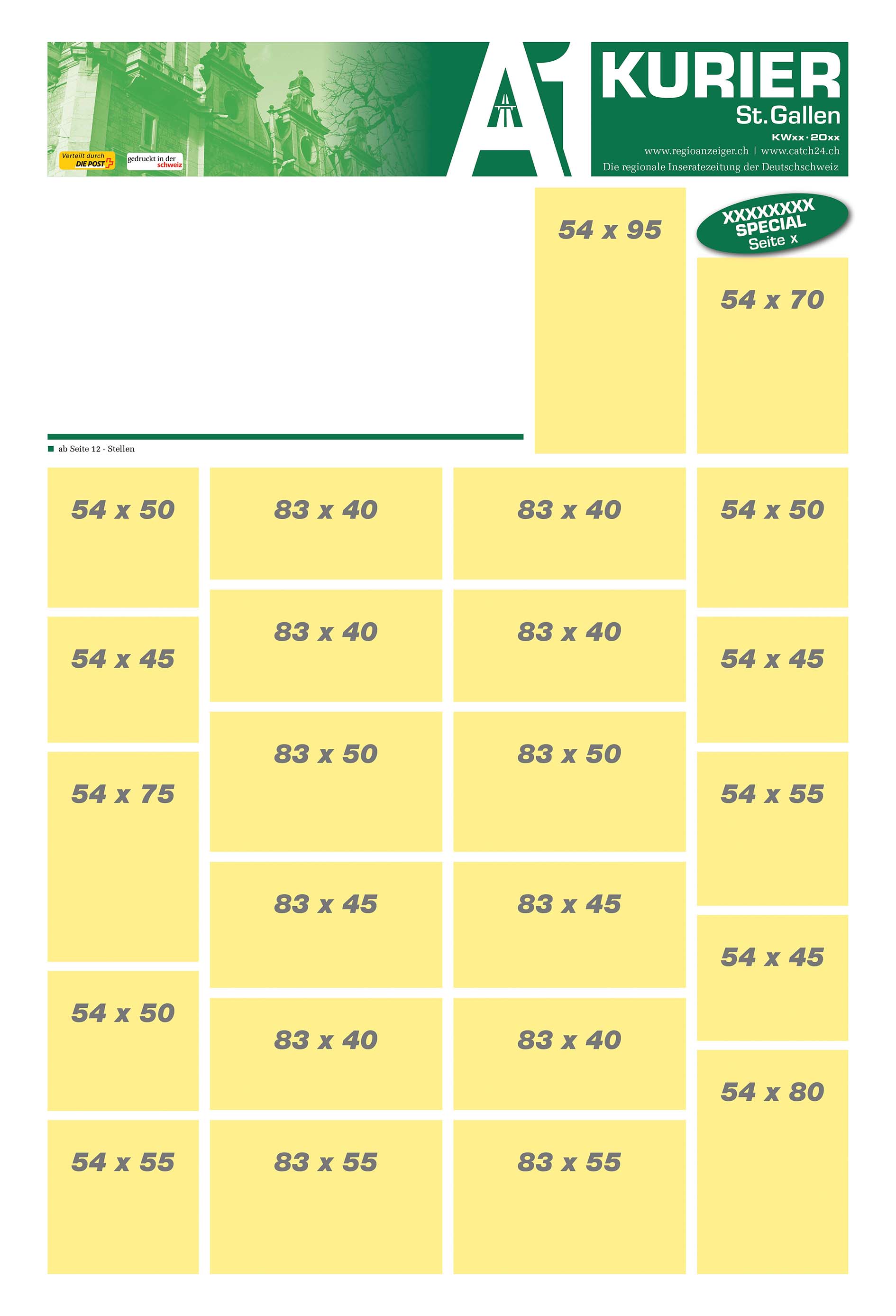 217781
54x50
217643
54x60
217807
54x100
TS/Regio
217941
54x30
217905
141x60
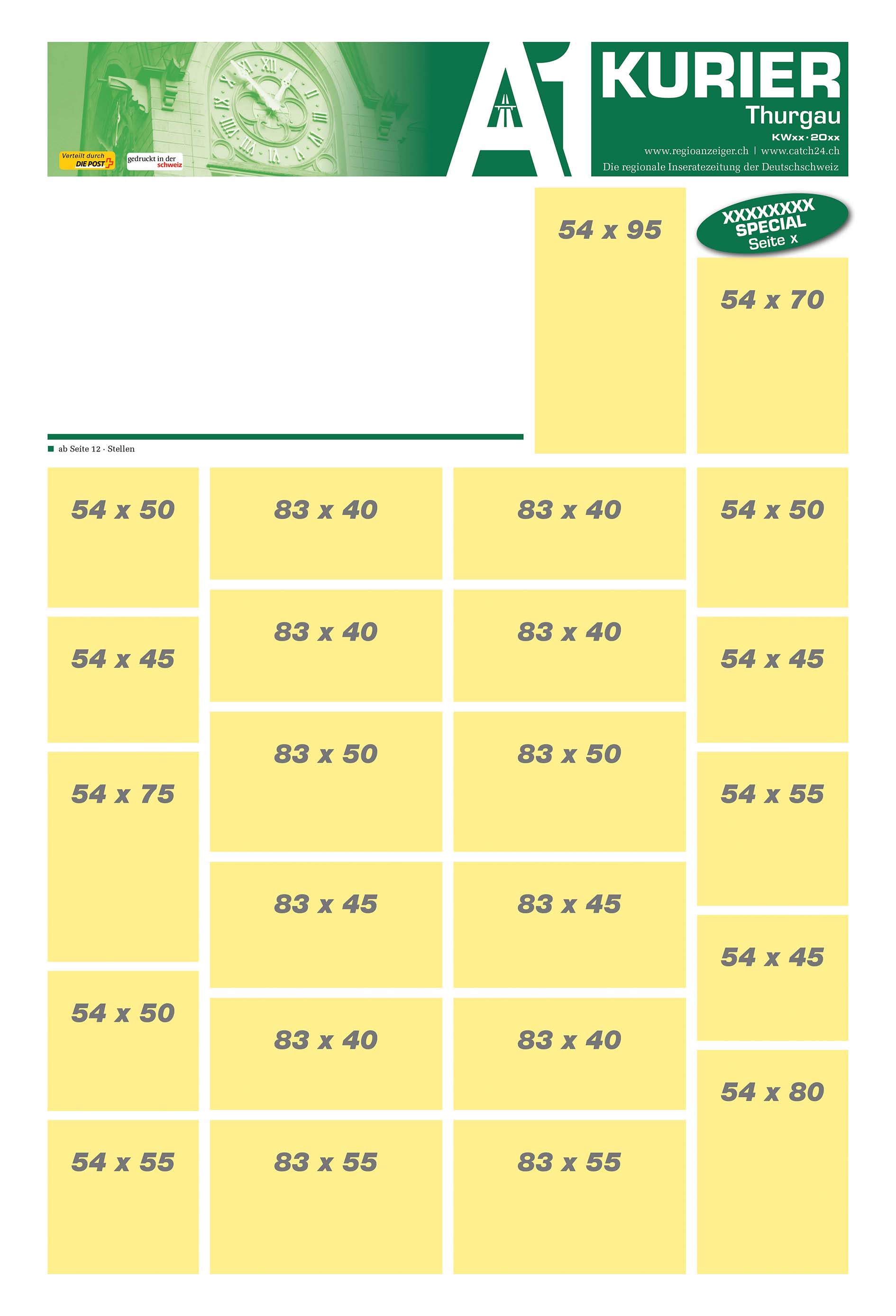 217781
54x50
217643
54x60
217807
54x100
TS/Regio
217941
54x30
217905
141x60
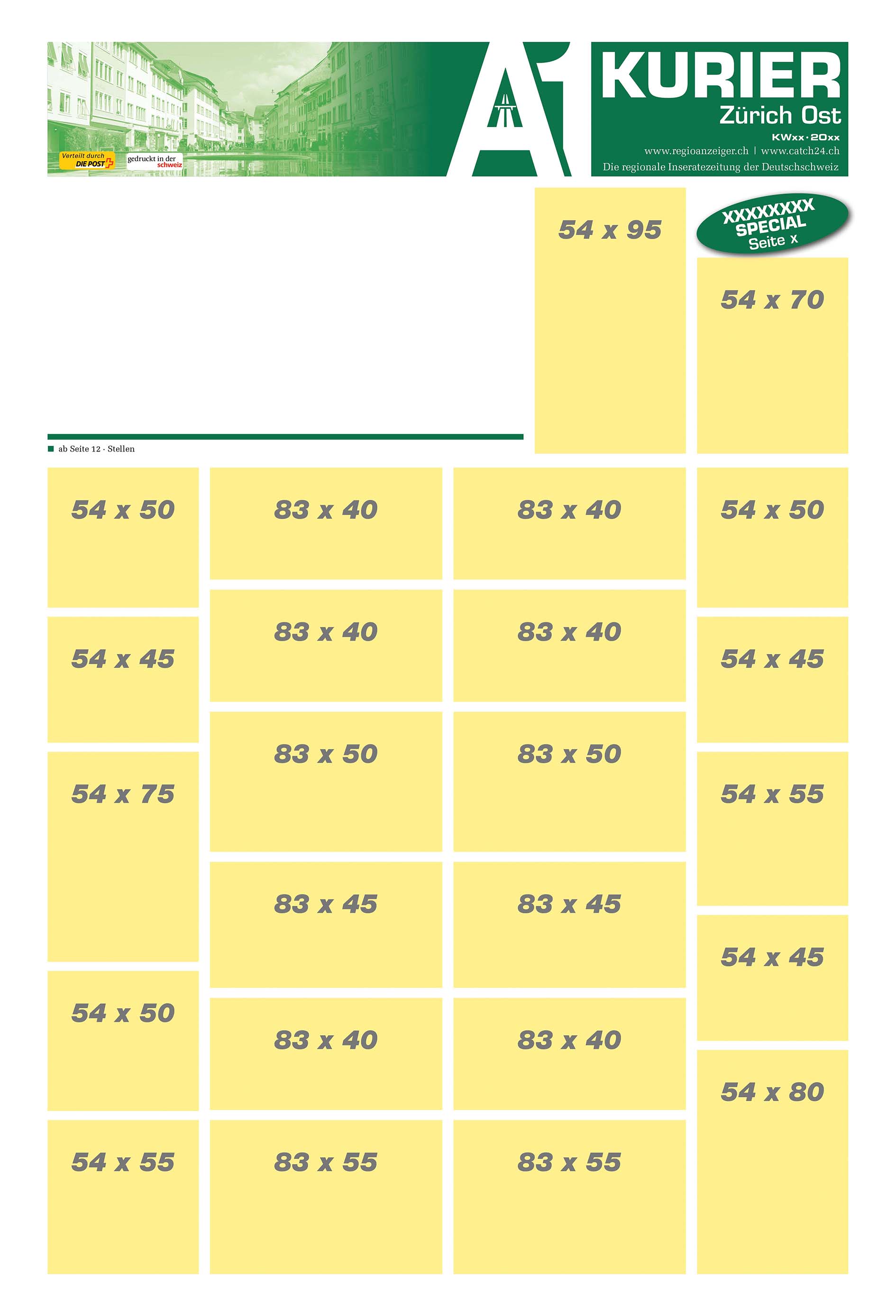 217781
54x50
217643
54x60
217807
54x100
TS/Regio
217648
54x80
217941
54x30
217905
141x60
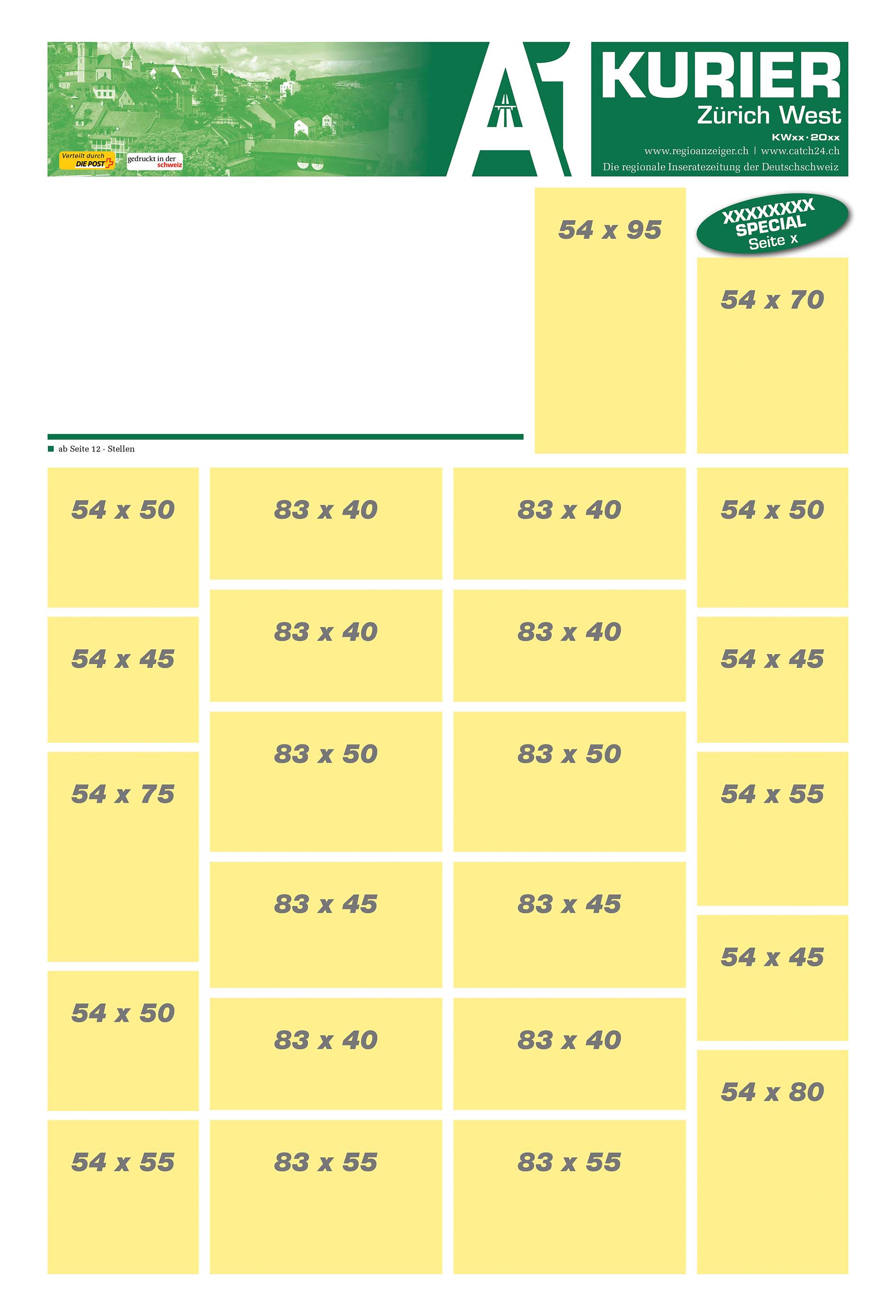 217781
54x50
217643
54x60
217807
54x100
TS/Regio
217941
54x30
217905
141x60
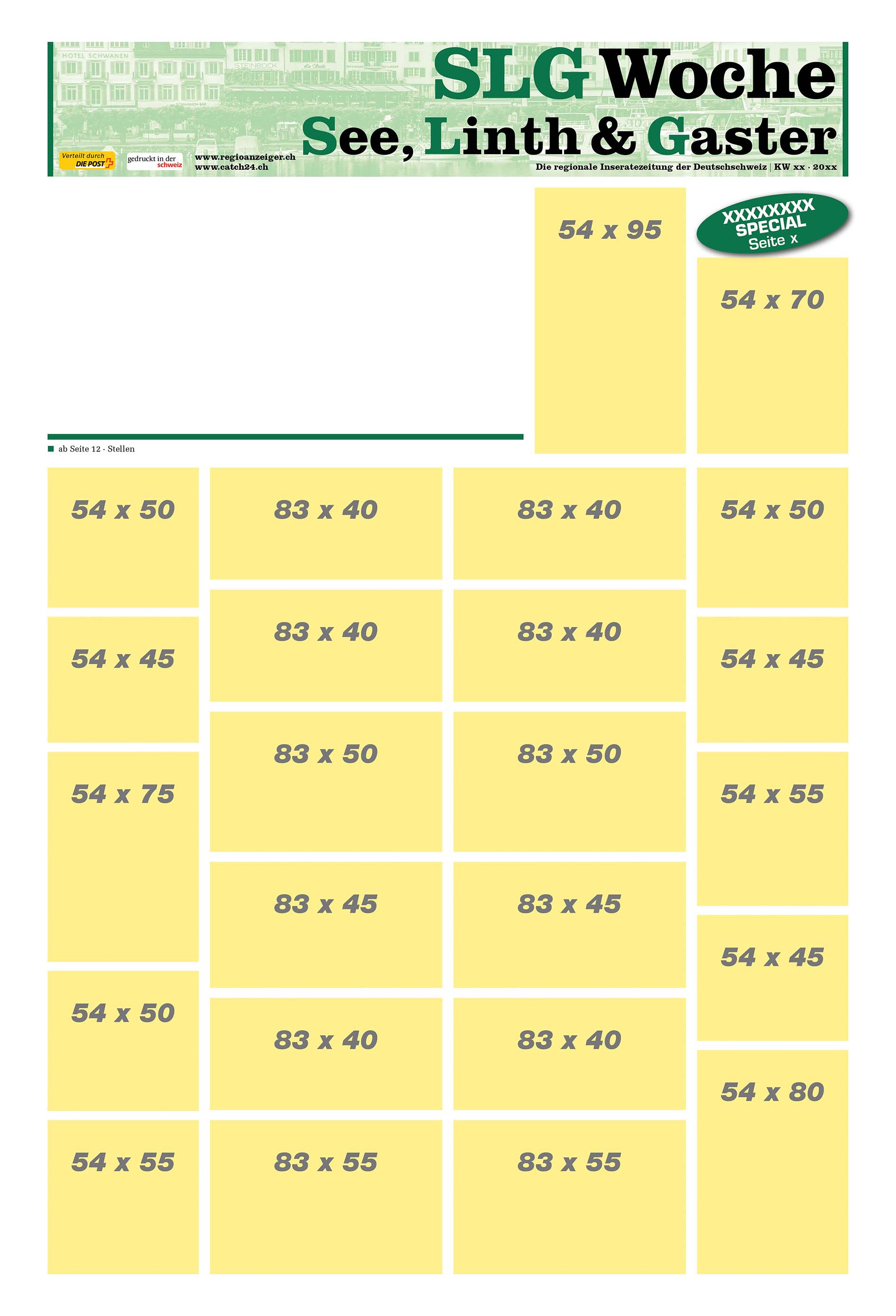 217781
54x50
217643
54x60
217807
54x100
TS/Regio
217648
54x80
217941
54x30
217905
141x60
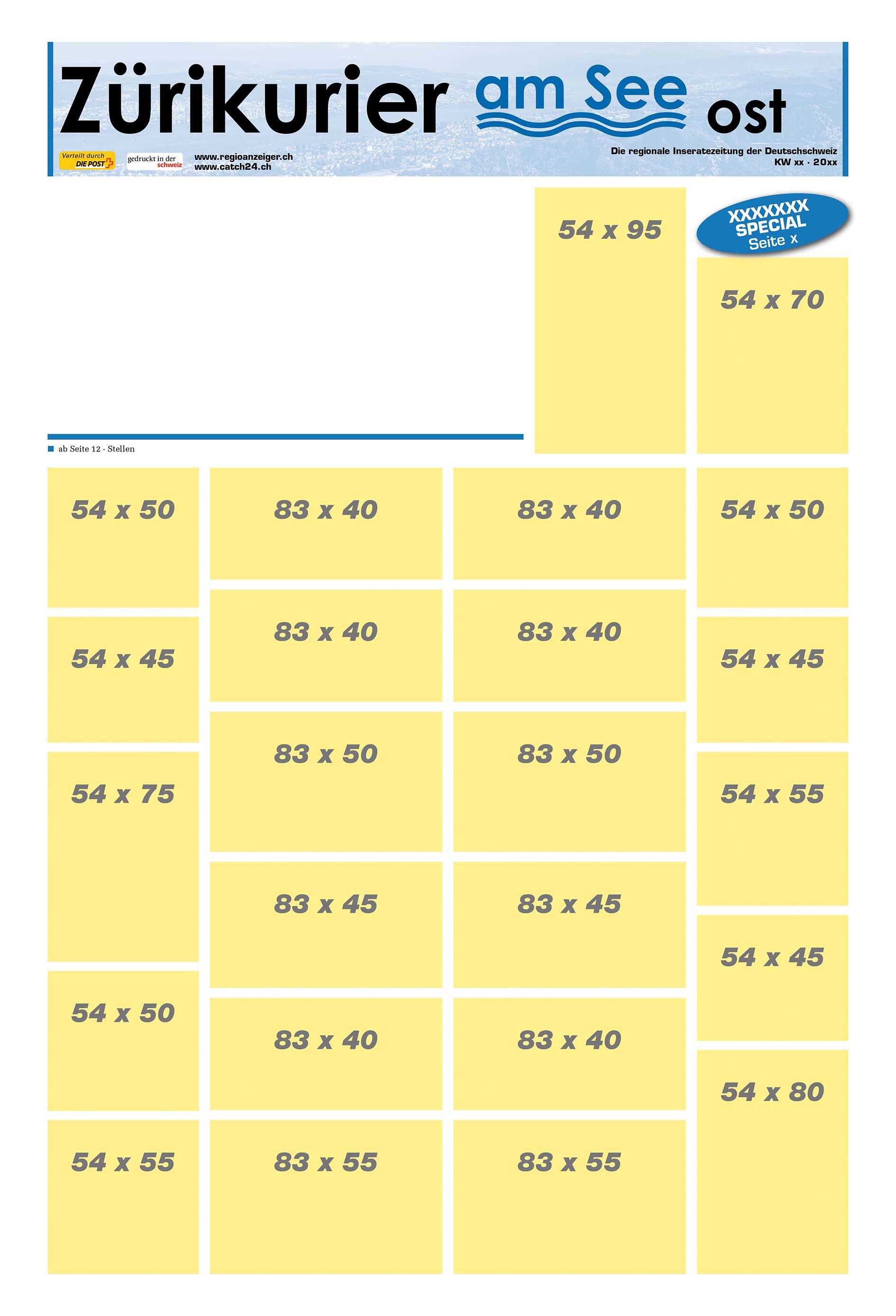 217781
54x50
217643
54x60
217807
54x100
TS/Regio
217648
54x80
217941
54x30
217905
141x60